SECRETARIA DE ESTADO DE EDUCAÇÃOProf.ª Maria Cecília Amendola da Motta
SUPERINTENDÊNCIA DE POLÍTICAS DA EDUCAÇÃO – SUPED    
Prof. Waldir Leonel
COORDENADORIA DE POLÍTICAS PARA A EDUCAÇÃO BÁSICA
Prof. Hélio Queiroz Daher
NÚCLEO DE PROGRAMAS E PROJETOS
Prof.ª Joana Durbem
TÉCNICA RESPONSÁVEL PELO PROJETO AJA-MS
Prof.ª Fabiana Aparecida Cáceres Borges
EQUIPE  TÉCNICA DO PROJETO AJA-MS
Ademir, Eraides, Fabiana, José Augusto, Luciano, Paola, Pedro e Vagner.
Constituição Federal de 1988
Art. 205. A educação, direito de todos e dever do Estado e da família, será promovida e incentivada com a colaboração da sociedade, visando ao pleno desenvolvimento da pessoa, seu preparo para o exercício da cidadania e sua qualificação para o trabalho. 

Art. 206. O ensino será ministrado com base nos seguintes princípios: I – igualdade de condições para o acesso e permanência na escola.
LEI DE DIRETRIZES E BASES DA EDUCAÇÃO – LDB (Lei n. 9394 de 20/12/96)
...	nos artigos 2º e 3º prevê que esse direito seja inspirado nos princípios de liberdade e nos ideais de solidariedade humana, que tem por finalidade o pleno desenvolvimento do educando, seu preparo para o exercício da cidadania e sua qualificação para o trabalho.  

	No inciso I do artigo 4º, essa Lei estabelece que a educação pública seja efetivada mediante a garantia de obrigatoriedade e gratuidade dos 4 (quatro) aos 17 (dezessete) anos de idade. 

	Ainda, em seu artigo 5º prevê a oferta de formas alternativas de acesso aos diferentes níveis de ensino, independentemente da escolarização anterior, como forma do cumprimento da obrigatoriedade de ensino Lei n. 9394 de 20/12/96
Ressaltamos a importância do cumprimento:
da Lei de Diretrizes e Bases da Educação Nacional - LDBEN - Lei n. 9.394, de 20 de dezembro de 1996, onde assegurou o atendimento educacional deve considerar as características dos jovens estudantes, seus interesses, condições de vida e de trabalho;

documento da VI Conferência Internacional de Educação de Adultos VI CONFITEA, no item políticas públicas -25- Propor atendimento específico aos jovens de 14 a 18 anos (...).
Nesta perspectiva, a Secretaria de Estado de Educação desenvolve políticas e projetos como forma de garantia dos preceitos legais estabelecidos, para que todos tenham acesso à educação formal, mesmo que tardiamente, atentando-se à diversidade étnico/cultural e socioeconômica.
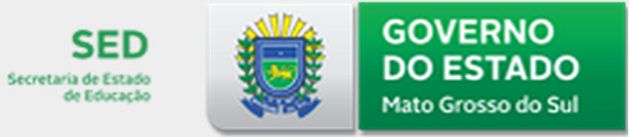 ATENDIMENTO ESCOLAR AO JOVEM DE 15 A 17 ANOS NA REDE ESTADUAL DE ENSINO DE MATO GROSSO DO SUL
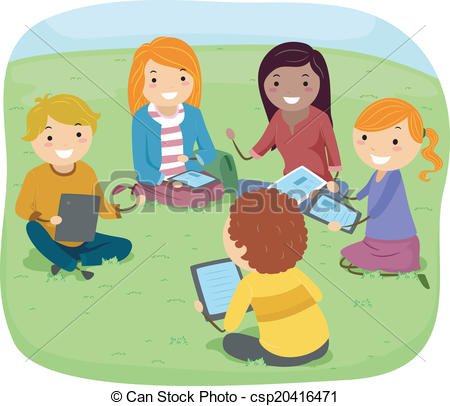 DISTRIBUIÇÃO DE ESTUDANTES DO ENSINO FUNDAMENTAL  POR FAIXA ETÁRIA – SED/2015
...há um contingente juvenil na escola a demandar ações imediatas e a escola é um fator decisivo para uma melhor mobilidade social para esses jovens que lá estão.
...propor políticas e delinear ações para o atendimento aos jovens na faixa etária de 15 a 17 anos que deveriam estar matriculados no Ensino Médio.
PROJETO  AJA-MS -  AVANÇO DO JOVEM NA APRENDIZAGEM 
EM MATO GROSSO DO SUL
JUSTIFICATIVA
Atendimento aos jovens de 15 a 17 anos;

 Correção da distorção idade/série dos jovens;

 Metodologias diferenciadas e orientadas;

 Formação cidadã, participativa, crítica e decisiva na vida social;

 Oferta ao jovem estudante de um ensino diversificado que ofereça o crescimento intelectual e científico,  atendendo as perspectivas iniciais no mundo do trabalho.
Objetivos:
Direito de conclusão do ensino fundamental;
 Consolidar o processo de alfabetização/letramento;
 Proporcionar atividades que estimule o aprendizado;
 Elevar a autoestima e o autoconceito;
 Interlocução no ambiente natural e social;
 Formular e executar propostas educativas para a transformação social do estudante;
 Fortalecer vínculo familiar;
 Desenvolver a capacidade de reflexão;
 Orientação básica para o mercado de trabalho;
 Desenvolver o pensamento crítico e a autonomia intelectual, por meio de uma formação ética;
 Compreender fundamentos científicos/tecnológicos, teoria/prática em cada área de conhecimento.
O Curso AJA-MS - Avanço do Jovem na Aprendizagem em Mato Grosso do Sul está organizado em blocos de aprendizagem:
Bloco Inicial I - compreende os conhecimentos equivalentes aos 1º; 2º e 3º anos do ensino regular.

Bloco Inicial II - compreende os conhecimentos equivalentes ao 4º e 5º anos do ensino regular.

Bloco Intermediário - compreende os conhecimentos  equivalentes aos 6º e 7º anos do ensino regular;

Bloco Final - compreende os conhecimentos equivalentes aos 8º e 9º anos do ensino regular.
Matrícula

A partir de 2016, a matrícula será 100% online, efetuada no nível I ou nível II.

Em 38 municípios e 39 Unidades Escolares.

 Matrículas novas só poderão ser realizadas desde que a unidade escolar ainda não tenha oferecido até o limite de 24% (vinte e quatro por cento) da carga horária total do nível pretendido pelo estudante.
Gestor –  propõe ações de acompanhamento, organização, motivação, realizando esses encaminhamentos para a efetivação exitosa  do Projeto na escola;
Coordenador de Projeto– acompanha e orienta  o trabalho didático de cada professor na prática pedagógica. 
Professores -  são profissionais criativos, pesquisadores, mediadores e articuladores.
Assessor de Projeto – é mediador direto e indireto na formação do indivíduo.
Psicólogo – é criativo, dinâmico, pesquisador com habilidades para atuar com jovens estudantes.
Organização curricular
Linguagens – com os componentes curriculares de Língua Portuguesa, Arte, Língua Estrangeira Moderna – Inglês ou Espanhol e Educação Física
 Ciências da Natureza 
 Matemática – Matemática e Informática
 Ciências Humanas -  História, Geografia e Desenvolvimento Social
 Componente curricular de Ensino Religioso* (*obrigatório pela escola, facultativo para o estudante)
Informações
192 dias letivos / carga horária com os estudantes;
Carga horária de 960 horas-aula; 
Carga horária de 640 horas;
08 dias garantidos para formação continuada, organizada pela SED/MS;
05 tempos de aula de 40 minutos cada;
04 bimestres, com duração de 48 dias cada
Turno noturno.
METODOLOGIA
APRENDIZAGEM
ENSINO
CONCEPÇÃO SOCIOINTERACIONISTA
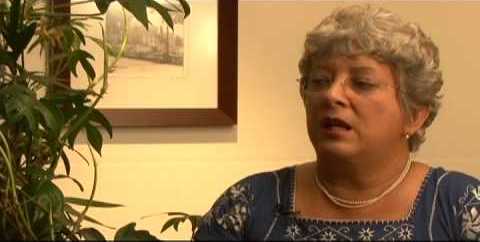 “... por trás de cada pensamento há desejos, necessidades, interesses e emoções, fazendo com que a compreensão do que dizemos dependa substancialmente da interação do nosso ouvinte com essas bases afetivo-volitiva. A compreensão é o resultado do nível de interação entre as pessoas.”  Souza 2012 p. 136
O trabalho com jovens estudantes de 15 a 17 anos, remete-nos não só para além do ato significativo de pensar, mas ao resgate de sua memória para que ela possa ser (re)construída no presente.
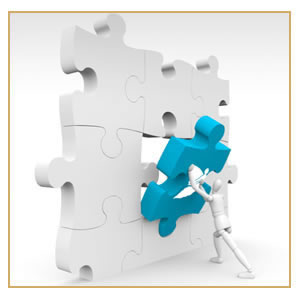 Nova vivência educacional
ESTUDANTE AJA-MS
Novo processo de aprendizagem
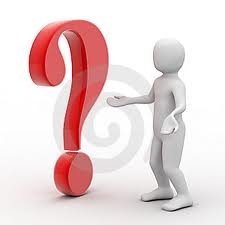 METODOLOGIA
DA  PROBLEMATIZAÇÃO
Nessa linha de raciocínio, aproximamos as ideias de Berbel (2012) e apresentamos a Metodologia da Problematização com o Arco de Maguerez, como meio de ampliação dos estudos vinculados aos jovens/estudantes.
ROTEIRO RECOMENDADO PARA ELABORAÇÃO DO PLANO DE AÇÃO
Tema;
Problematização;
Objetivos de aprendizagem;
Competências;
Conteúdos.
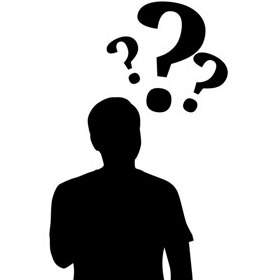 ACOLHIDAS
AULAS
INTERAÇÃO
DOCENTE/DISCENTE
FORMAÇAO DO ESTUDANTE
DESAFIOS
Mudança de postura na escola
Superação da cultura do repasse;
Desmistificação da linearidade do conhecimento;
Acolhimento ao estudante;
Inclusão social;
Interação entre a unidade escolar e a comunidade;
Momento de reflexão;
Reconhecimento dos saberes populares e científicos;
Formação do estudante em cidadão;
Avaliação: vista com um desafio de aprendizagem.
É necessário ressaltar que a avaliação como desafio de aprendizagem, propõe a reflexão tanto para o professor quanto para o estudante, na qual o conhecimento adquirido deve ser visto como competência, sendo (re)construída e potencializadas no seu próprio ambiente escolar.
PROCESSO AVALIATIVO
CONTÍNUO
DEMOCRÁTICO
DIAGNÓSTICO
REFLEXIVO
REGULADOR E PROMOTOR DA APRENDIZAGEM
Para avaliar o aprendizado do estudante o professor deverá usar, no mínimo, 04 instrumentos.
Para essa finalidade, é necessário que o trabalho pedagógico se organize, de forma a viabilizar espaços e tempos para a aprendizagem a fim de alcançar os objetivos educacionais propostos.
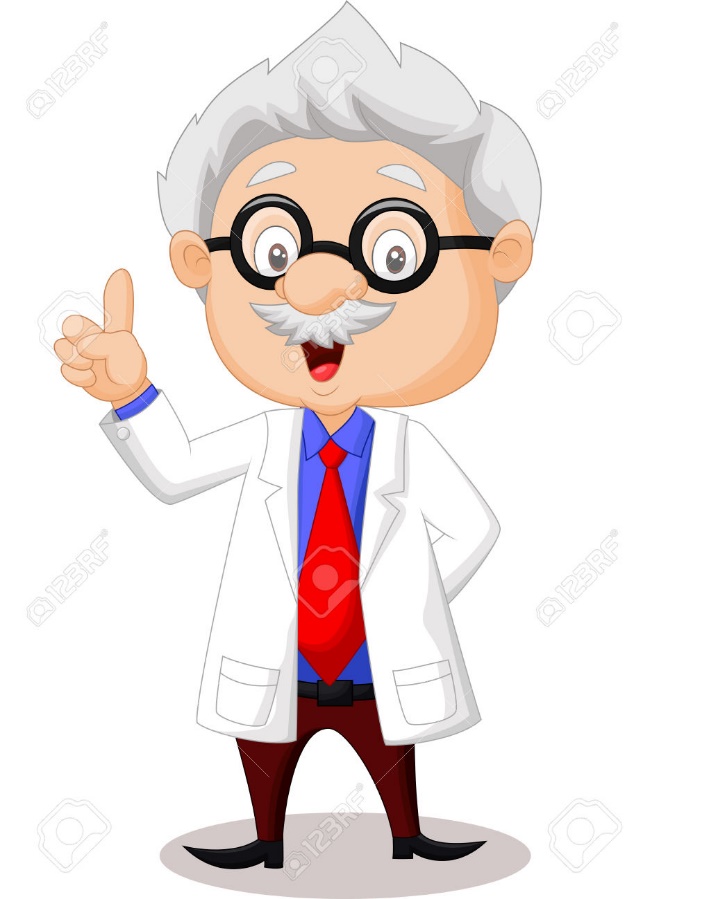 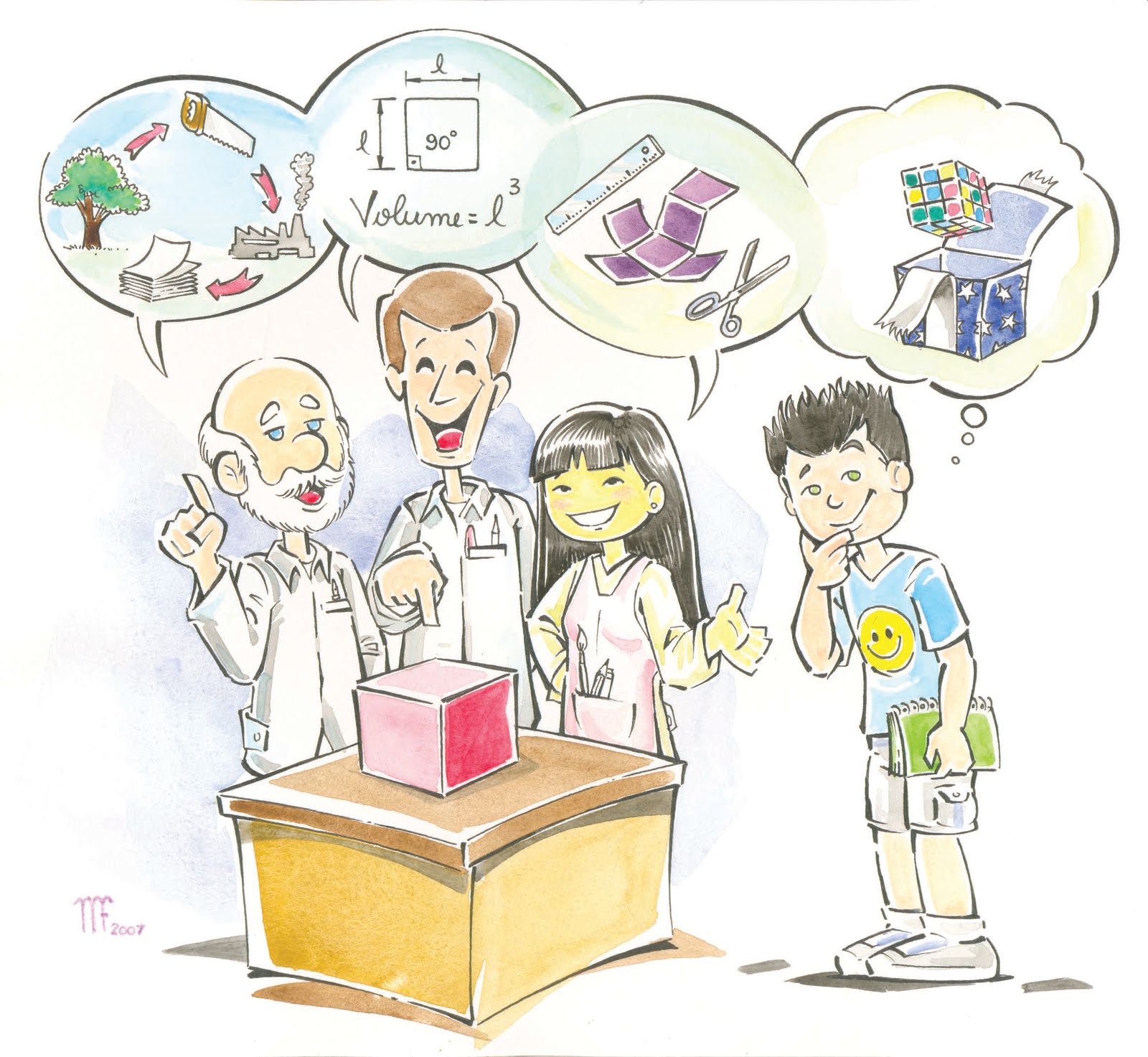 Interdisciplinaridade 
 
No Projeto AJA-MS, a proposta de interdisciplinaridade é vista como uma abordagem integrada às questões contemporâneas sobre a produção do conhecimento, rompendo as fronteiras entre os componentes curriculares tradicionais.
Plano de formação continuada para docentes e técnicos será elaborado pela equipe da SED:
Sugere-se ocorrer, no mínimo, um encontro por bimestre, visando à qualificação das ações pedagógicas e acompanhamento das atividades desenvolvidas. 
E os demais integrantes da equipe será elaborado um calendário de formação, para ser desenvolvido na unidade escolar.
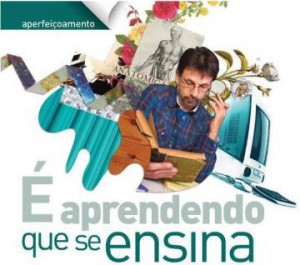 Resultados parciais do Projeto de Curso AJA-MS Avanço do Jovem na Aprendizagem em Mato Grosso do Sul
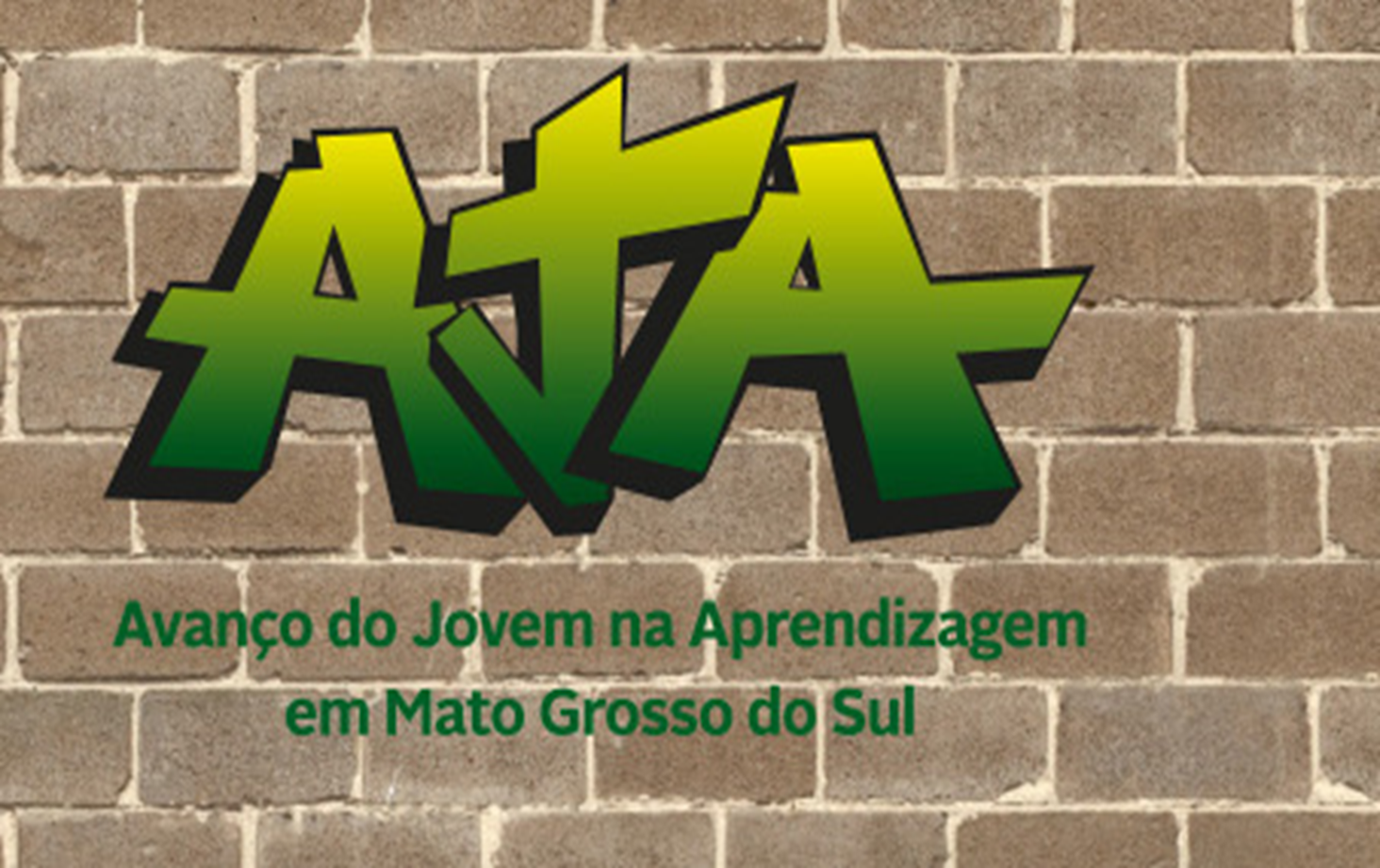 Formação Continuada da equipe
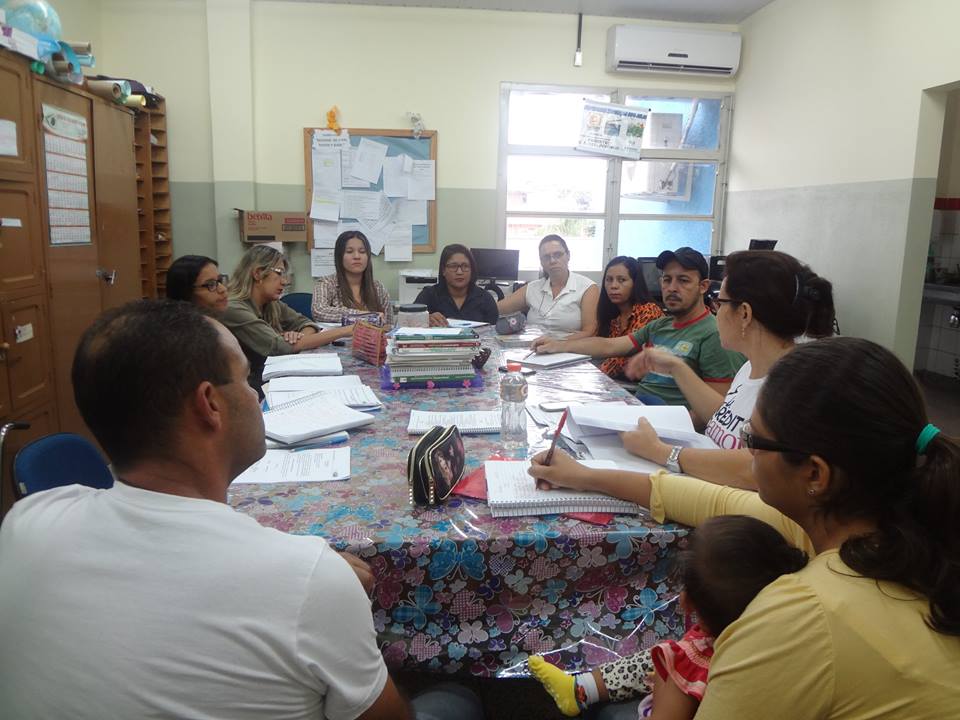 Formação Continuada da equipe
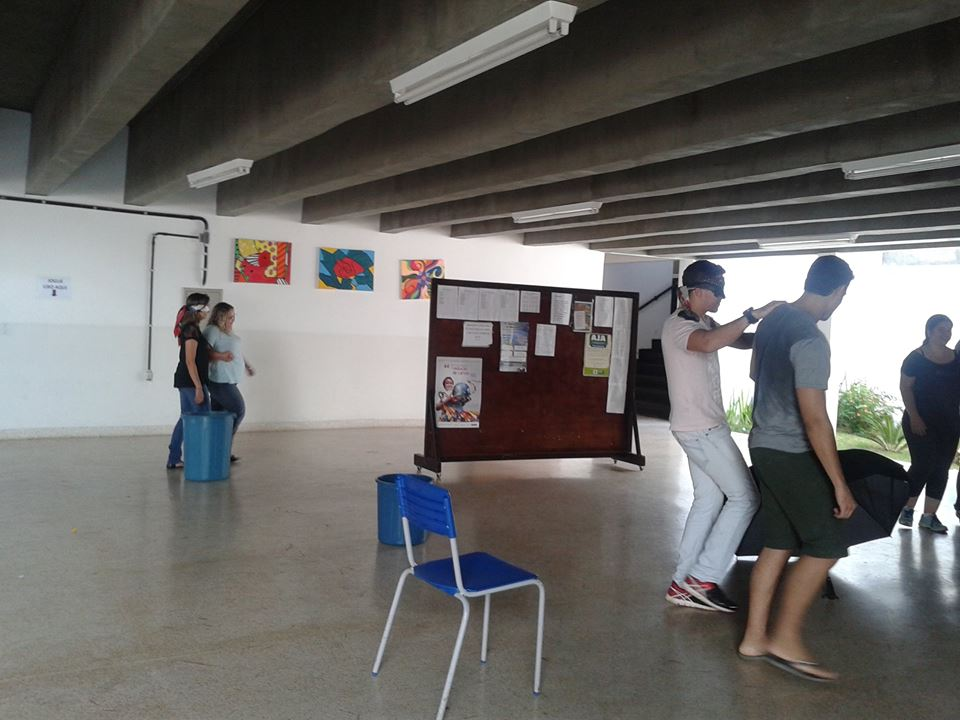 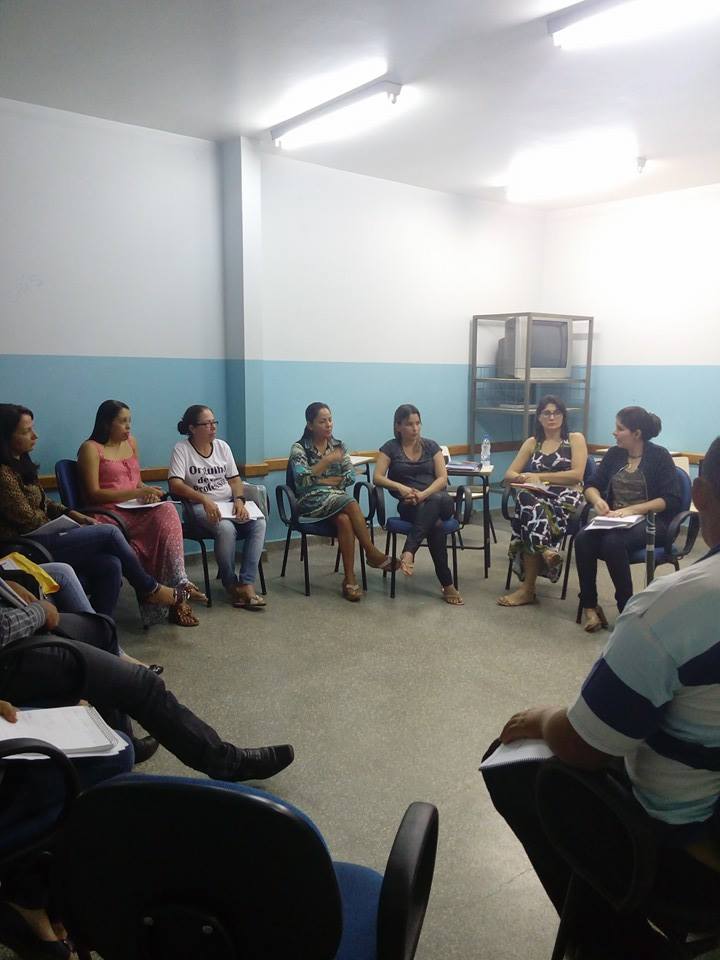 Aplicação da Metodologia do Projeto AJA-MS
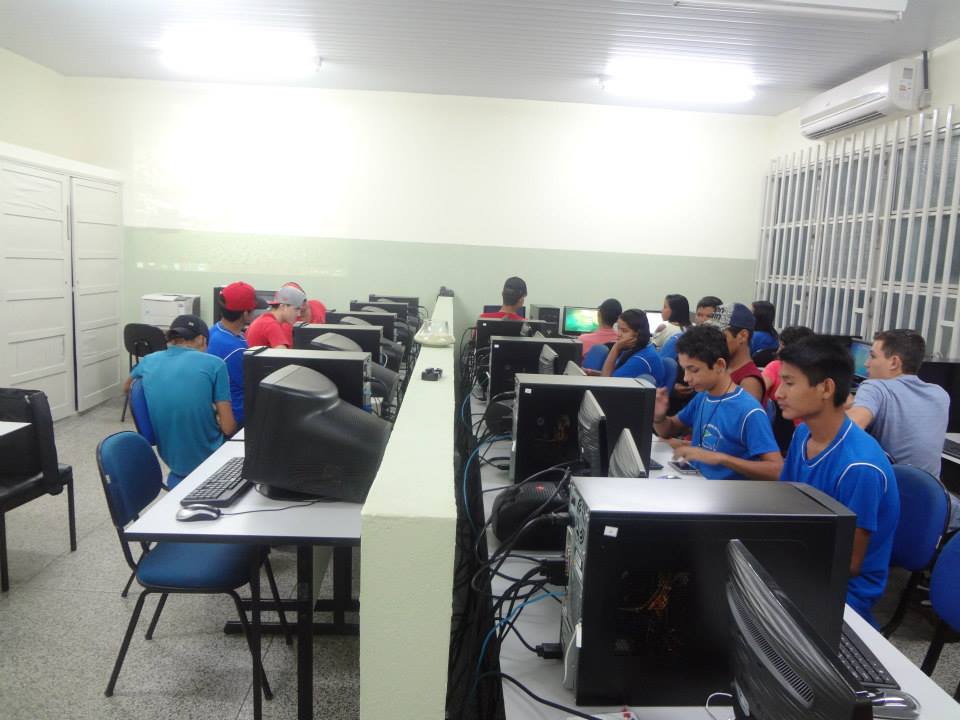 Aplicação da Metodologia do Projeto AJA-MS
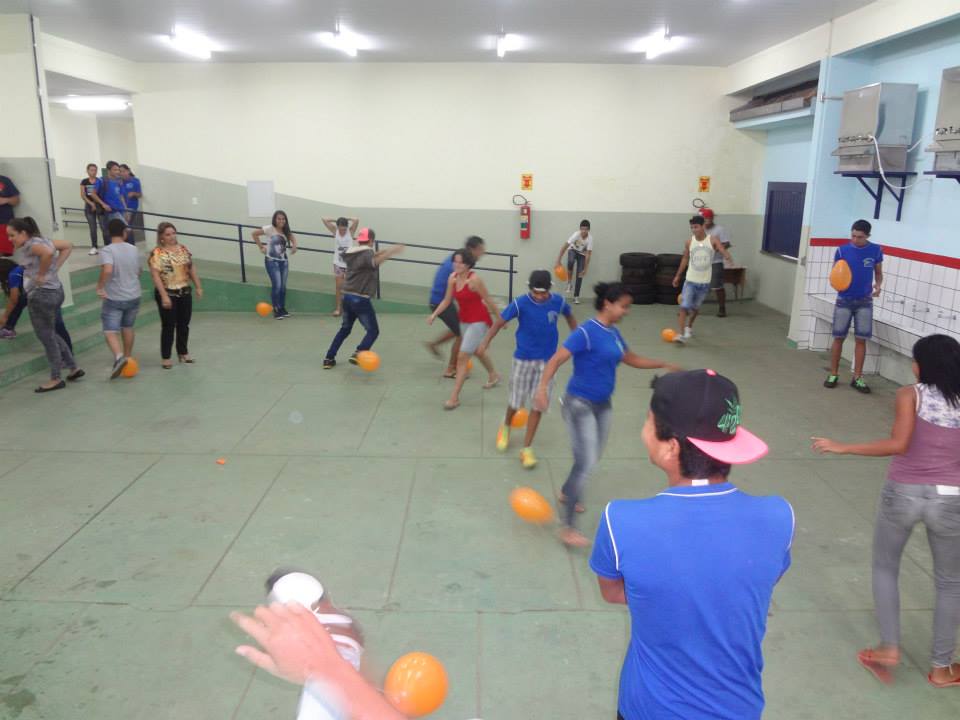 Aplicação da Metodologia do Projeto AJA-MS
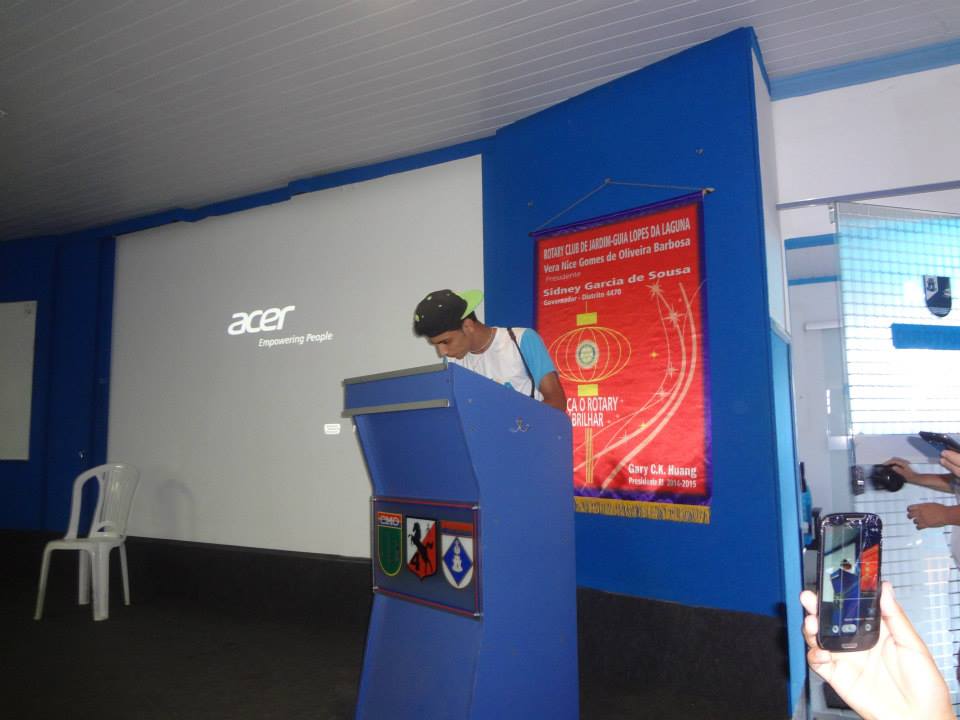 Aplicação da Metodologia do Projeto AJA-MS
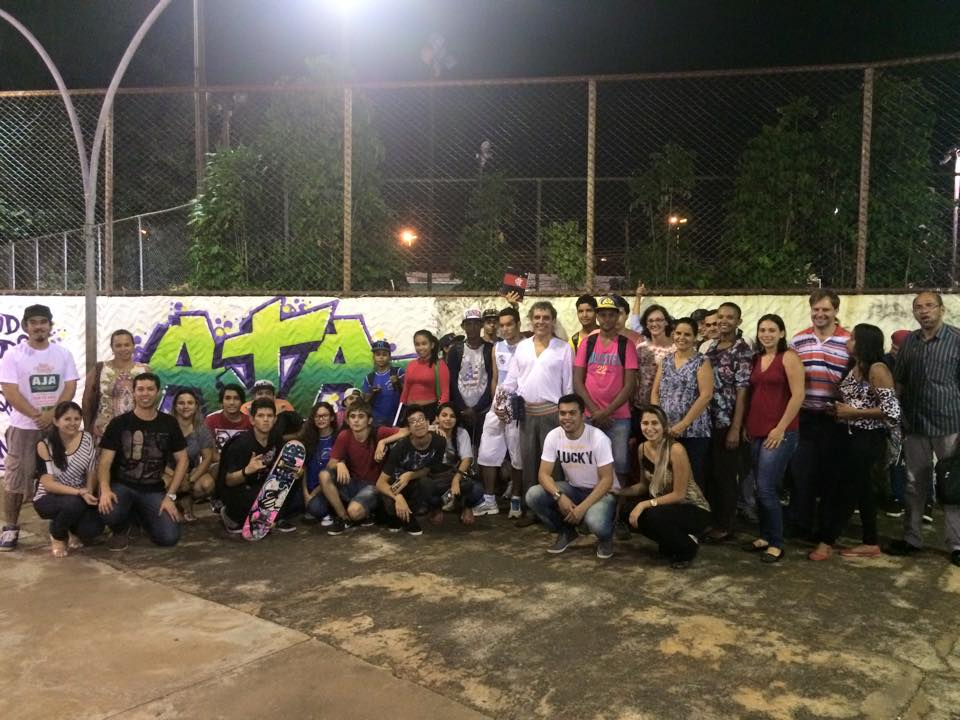 Aplicação da Metodologia com aulas passeios do Projeto AJA-MS
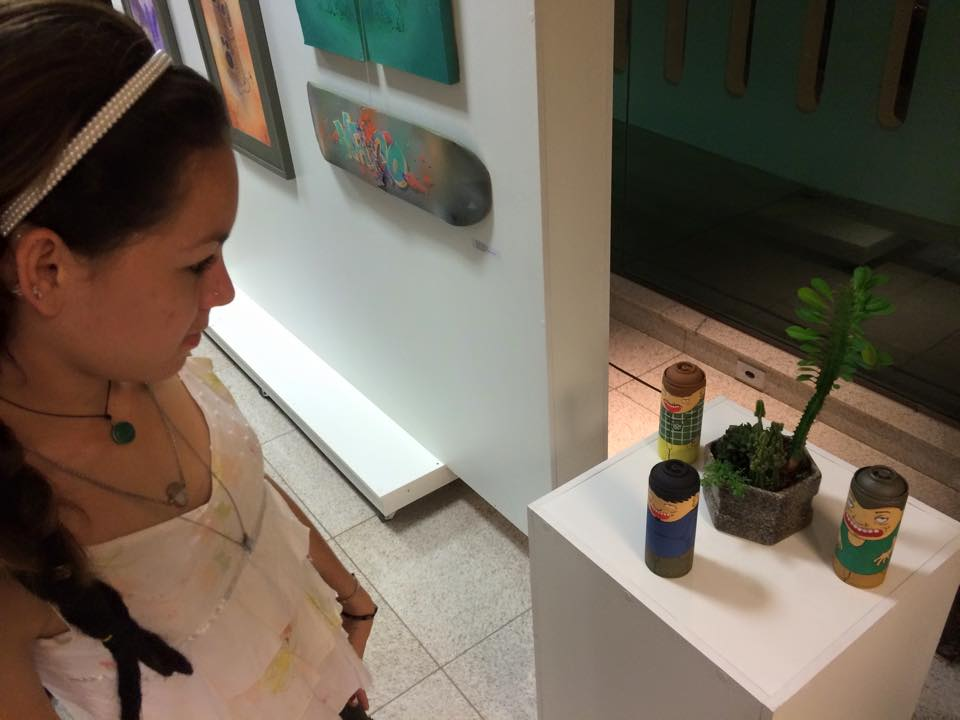 Aplicação da Metodologia do Projeto AJA-MS
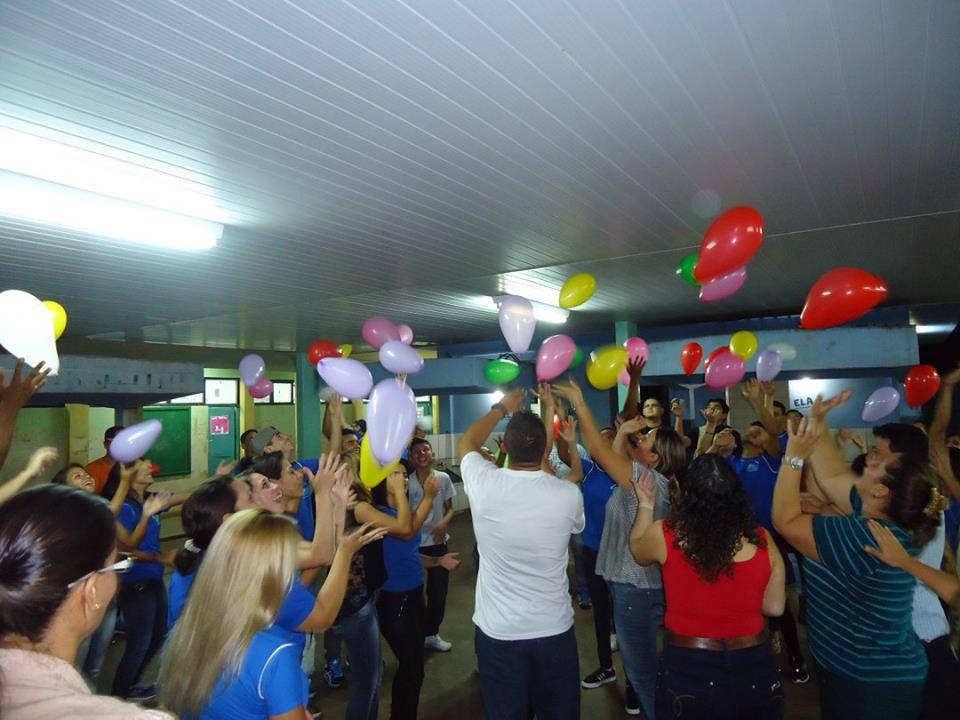 Aplicação da Metodologia do Projeto AJA-MS
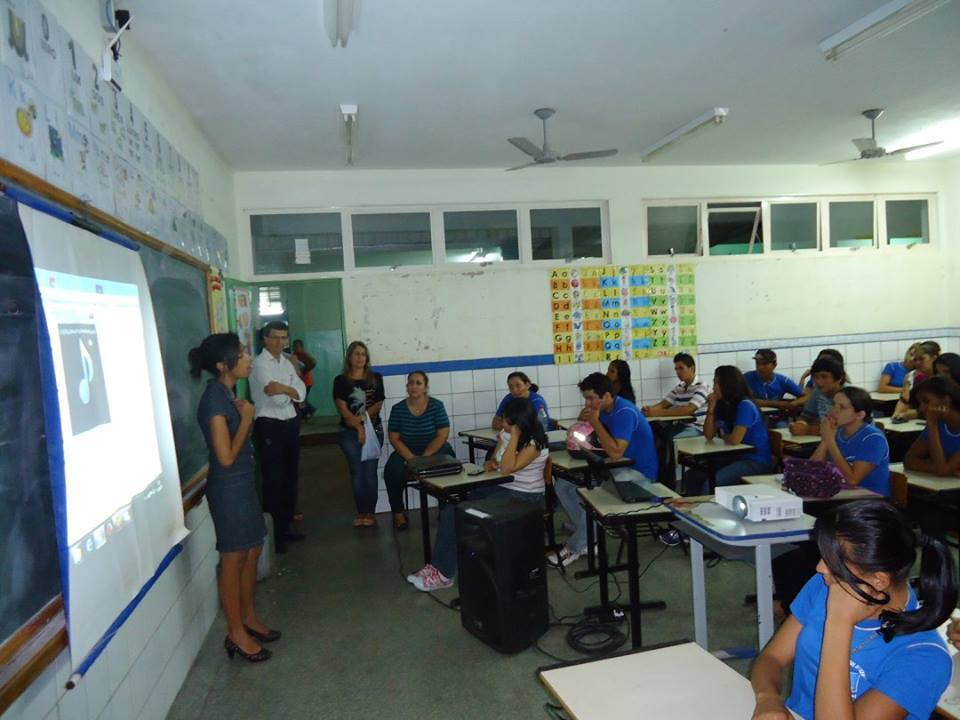 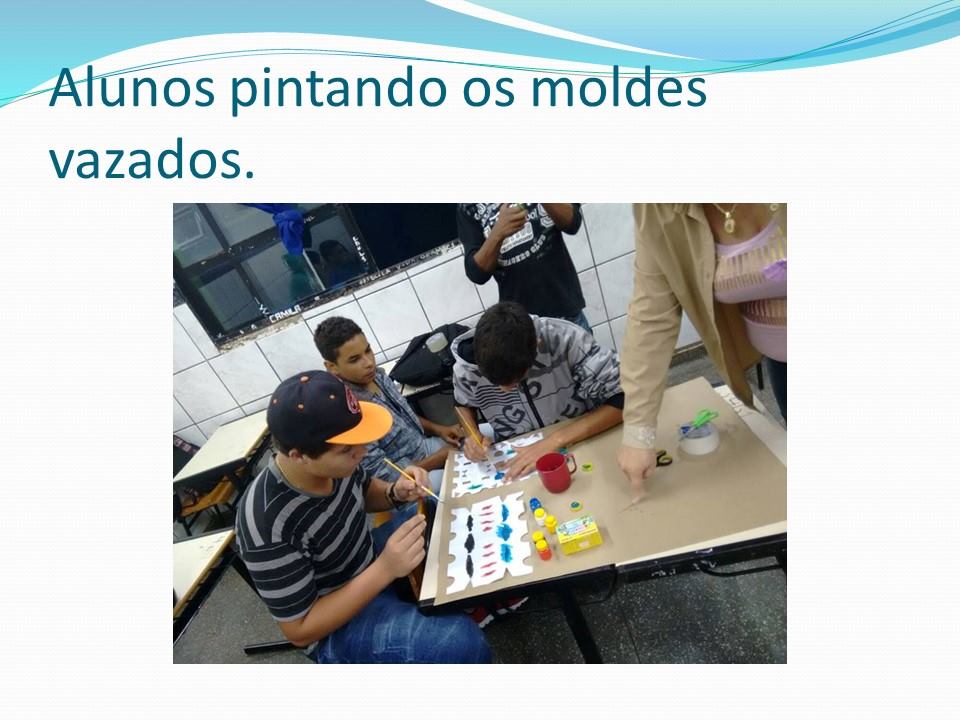 Aplicação da Metodologia do Projeto AJA-MS
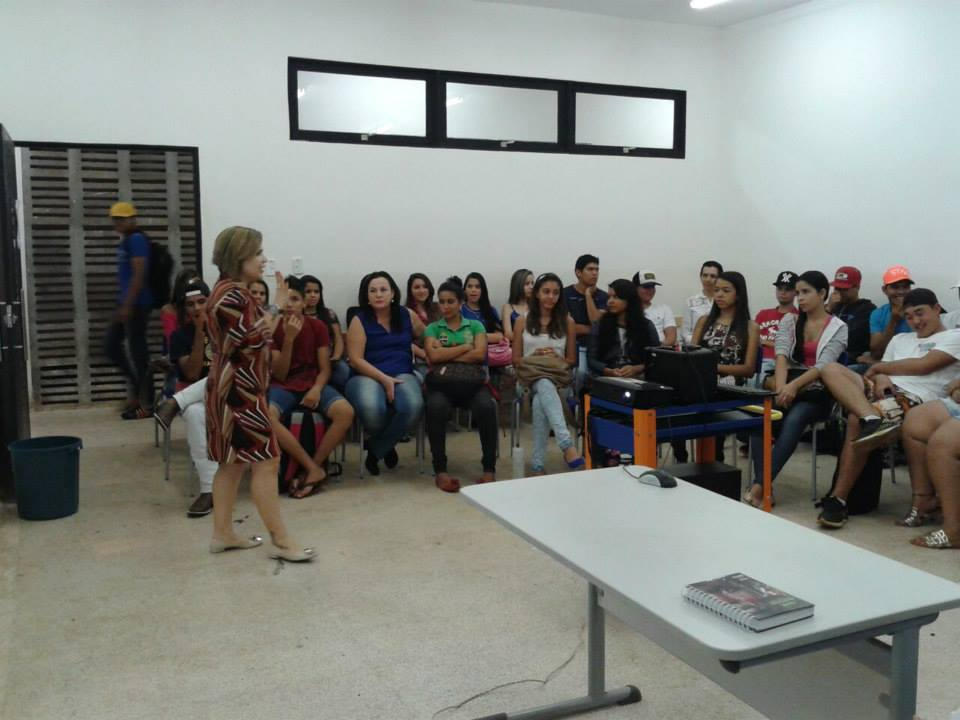 Aplicação da Metodologia do Projeto AJA-MS
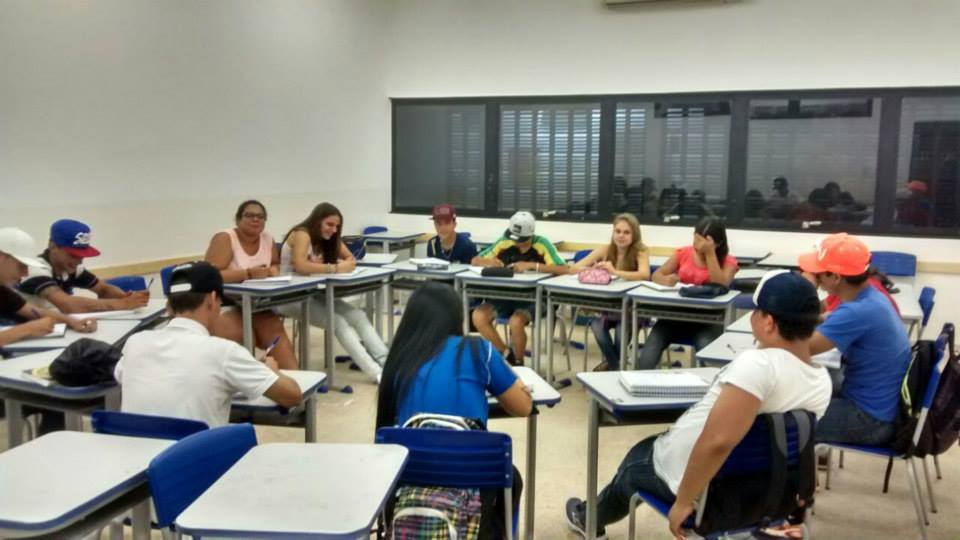 Aplicação da Metodologia do Projeto AJA-MS
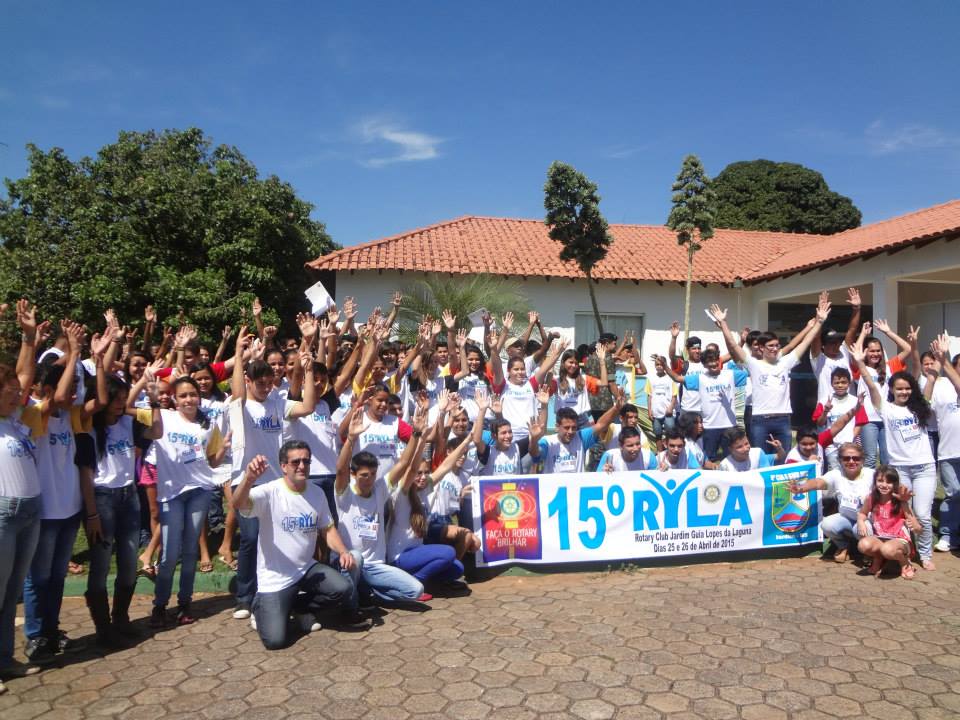 Aplicação da Metodologia do Projeto AJA-MS
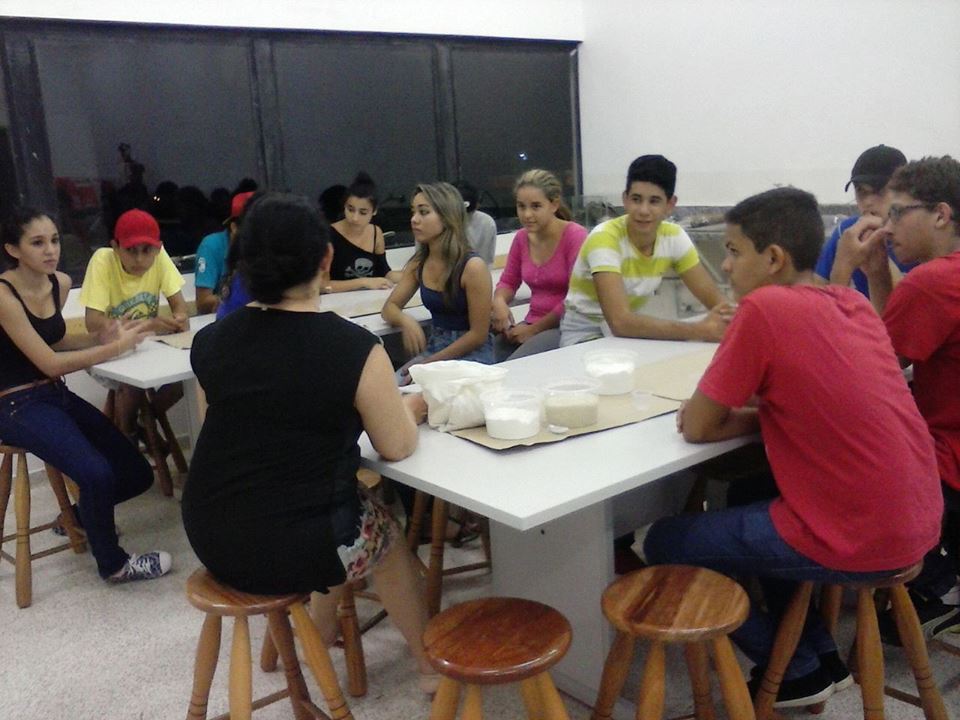 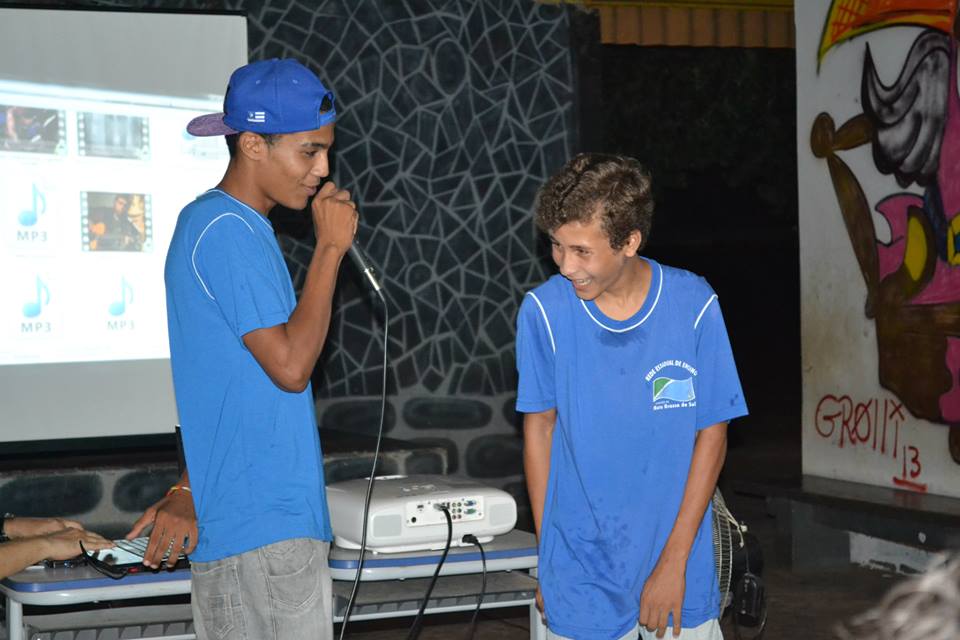 Aplicação da Metodologia do Projeto AJA-MS
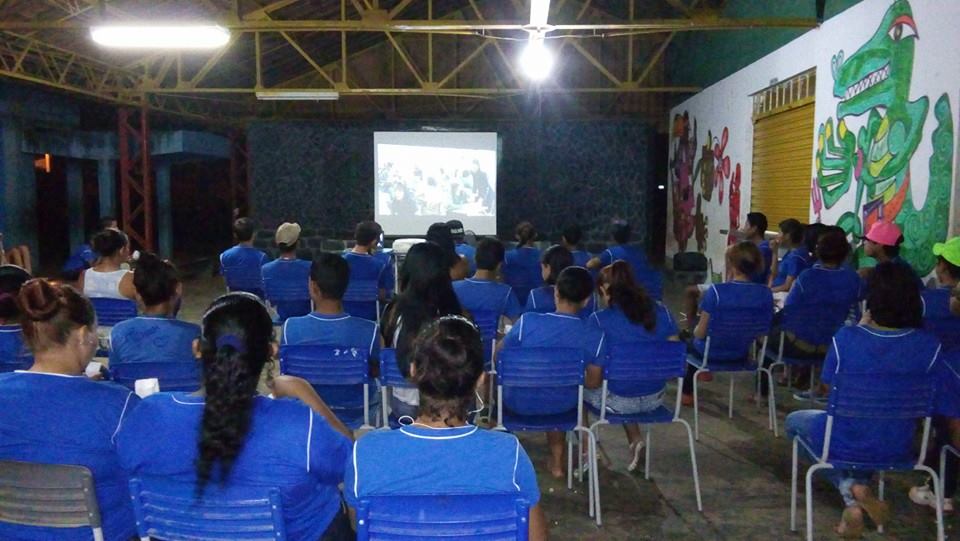 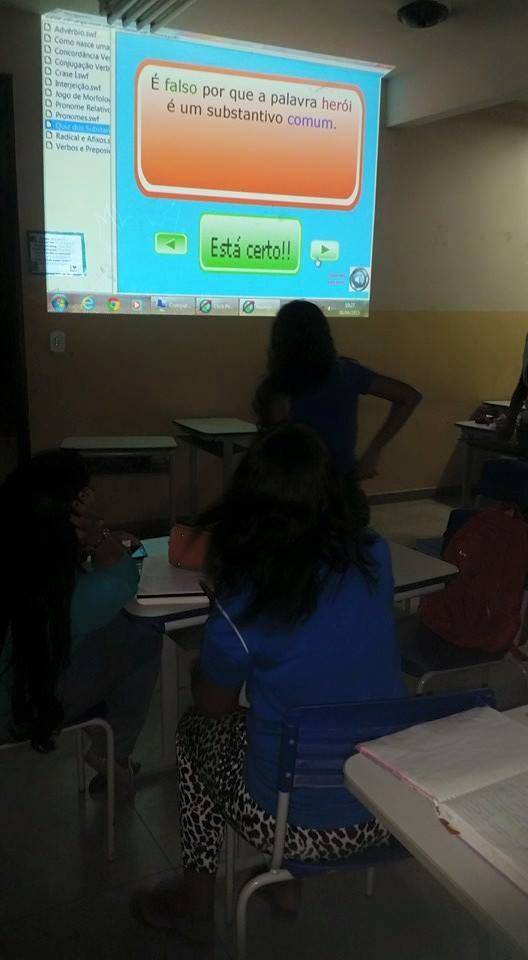 Aula de Língua Portuguesa.
Aplicação da Metodologia do Projeto AJA-MS
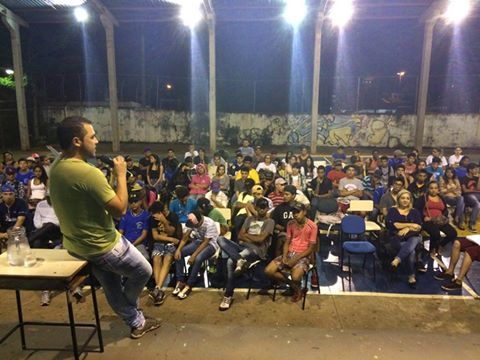 Aplicação da Metodologia do Projeto AJA-MS
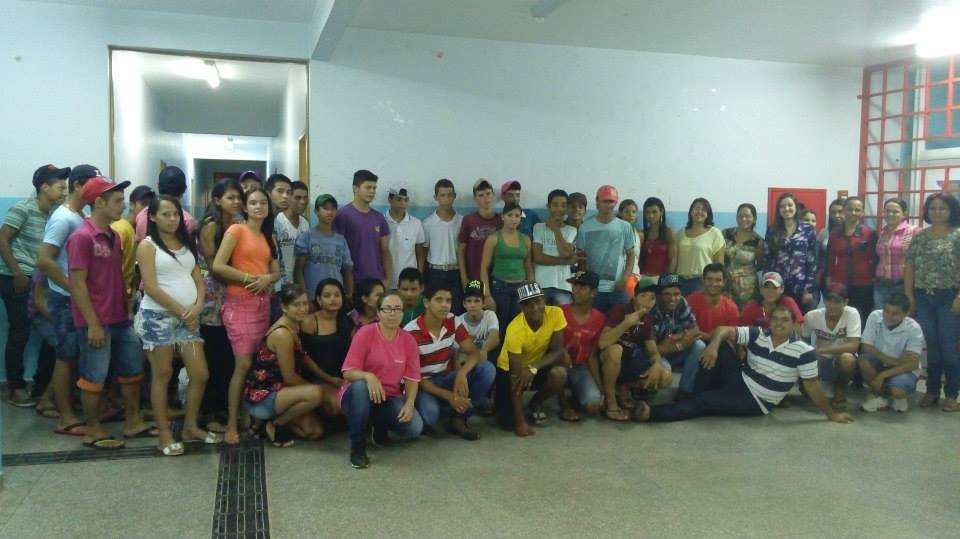 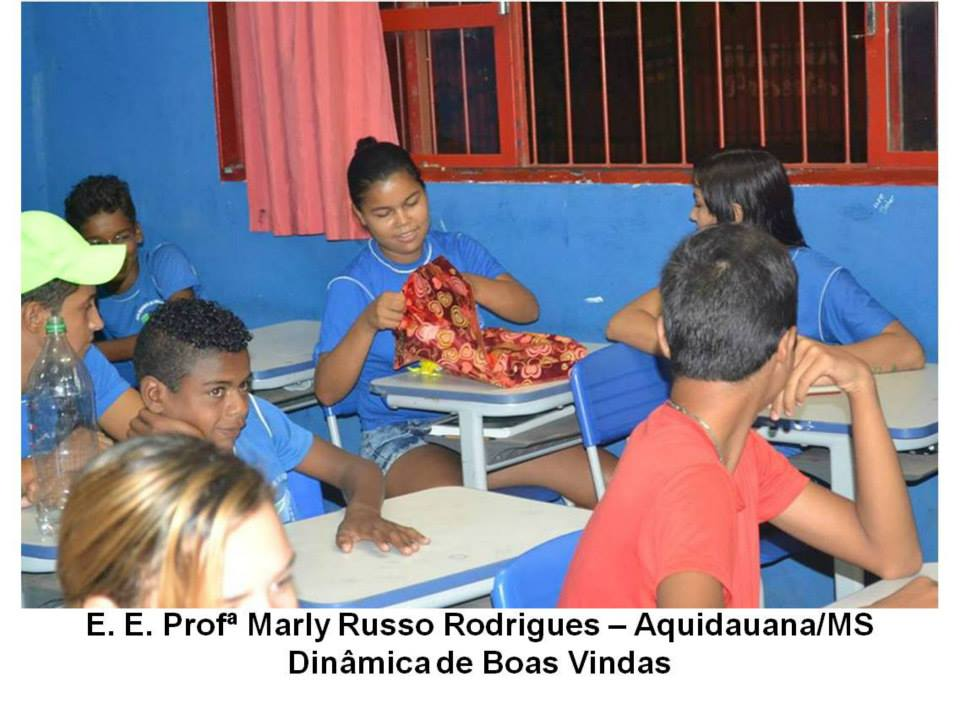 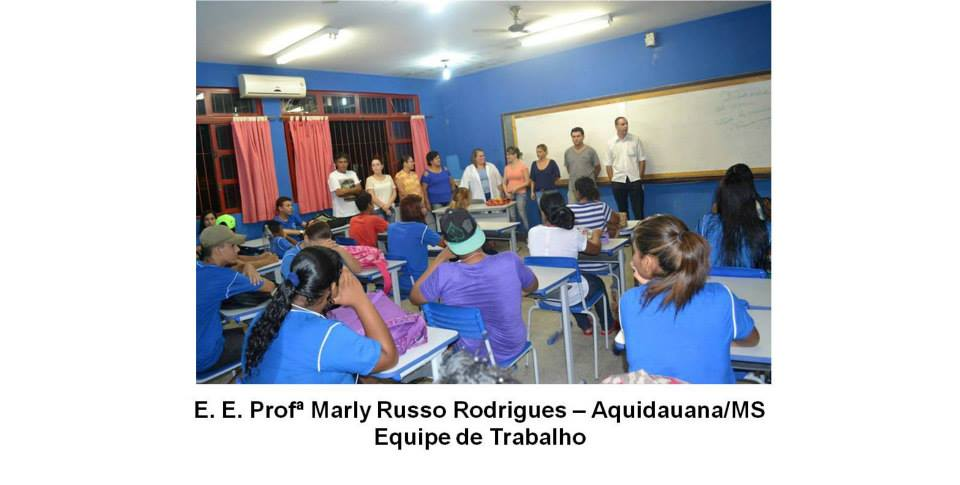 Aplicação da Metodologia do Projeto AJA-MS
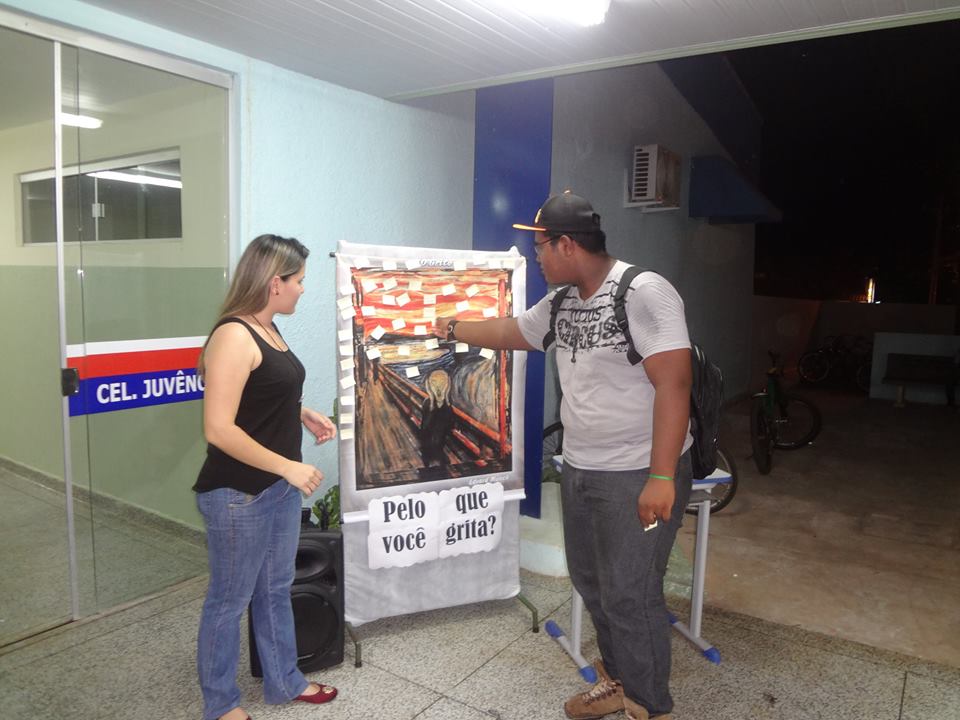 Aplicação da Metodologia do Projeto AJA-MS
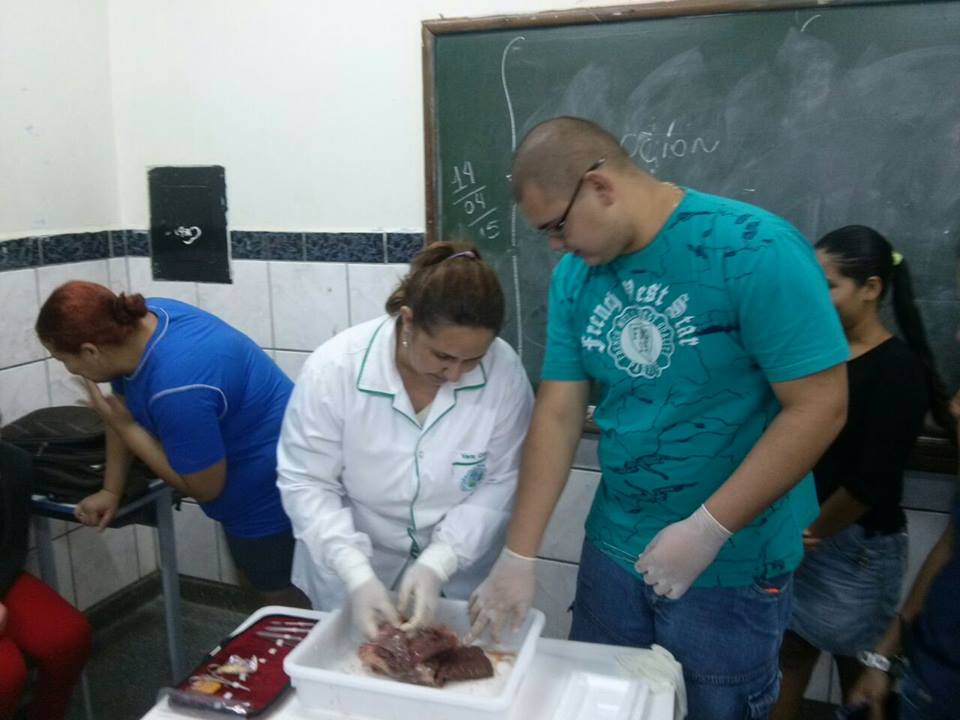 Aplicação da Metodologia do Projeto AJA-MS
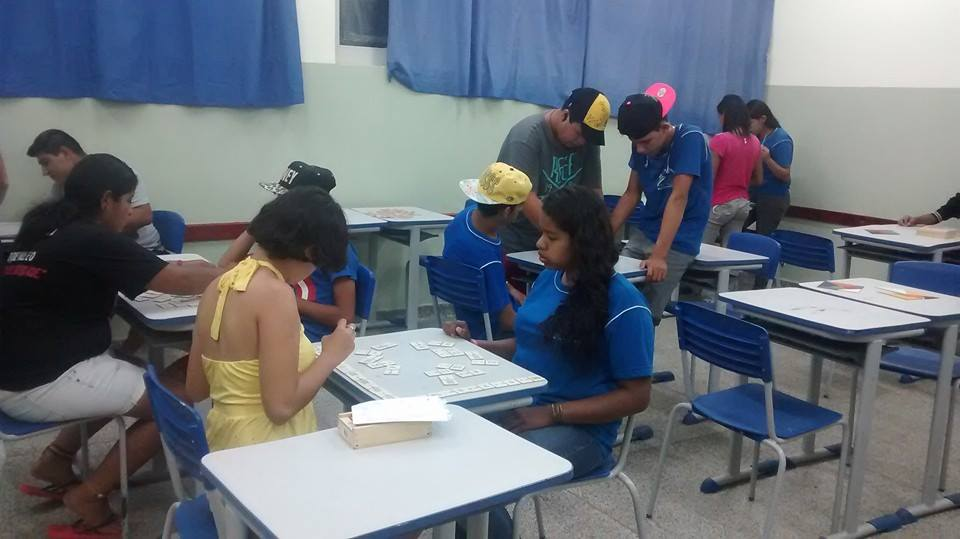 Aplicação da Metodologia do Projeto AJA-MS
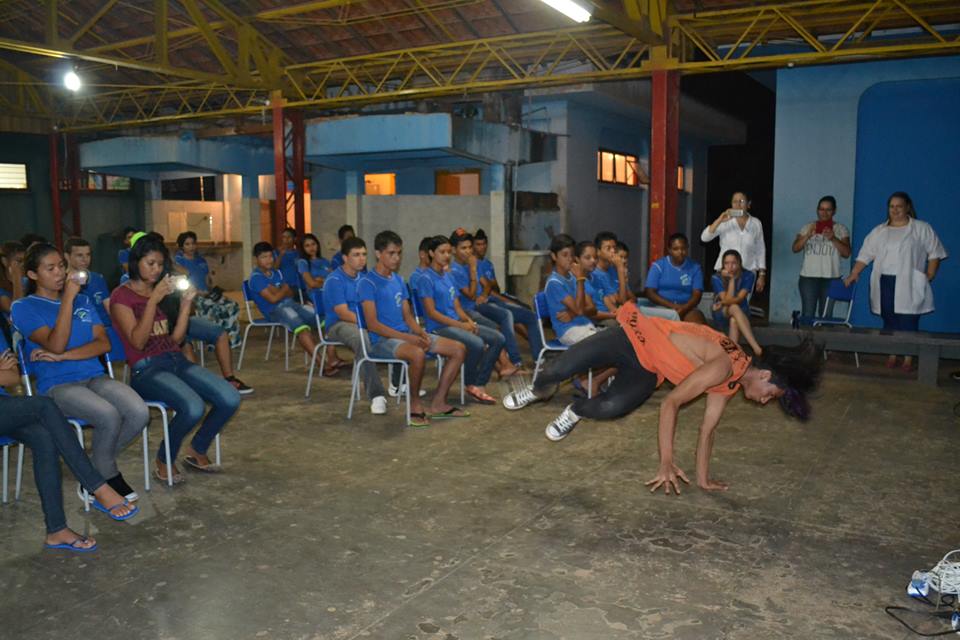 Formatura do AJA-MS
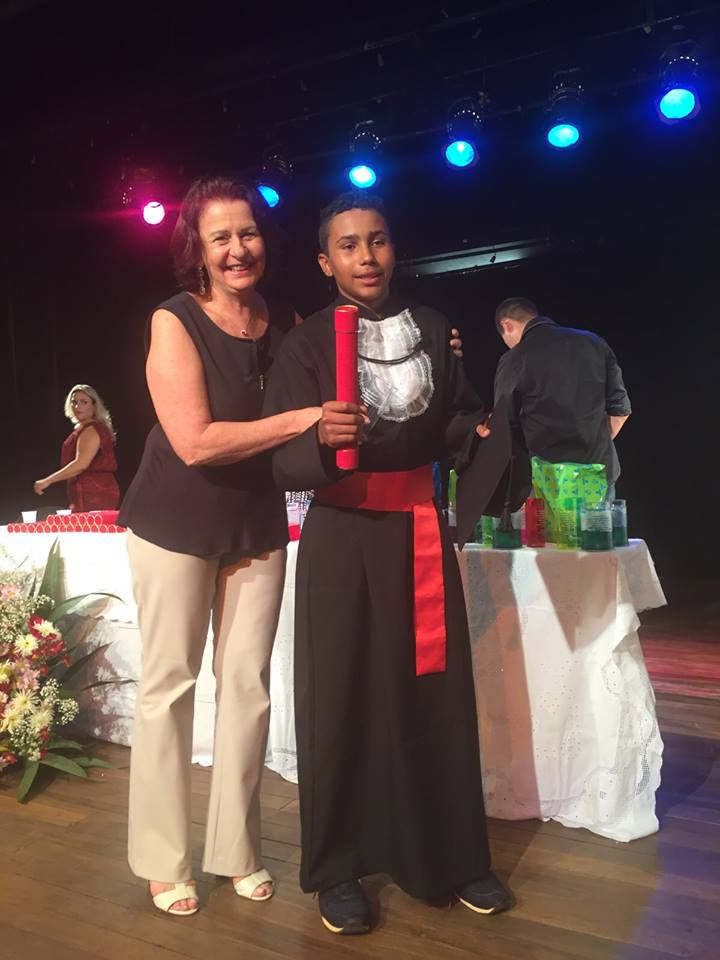 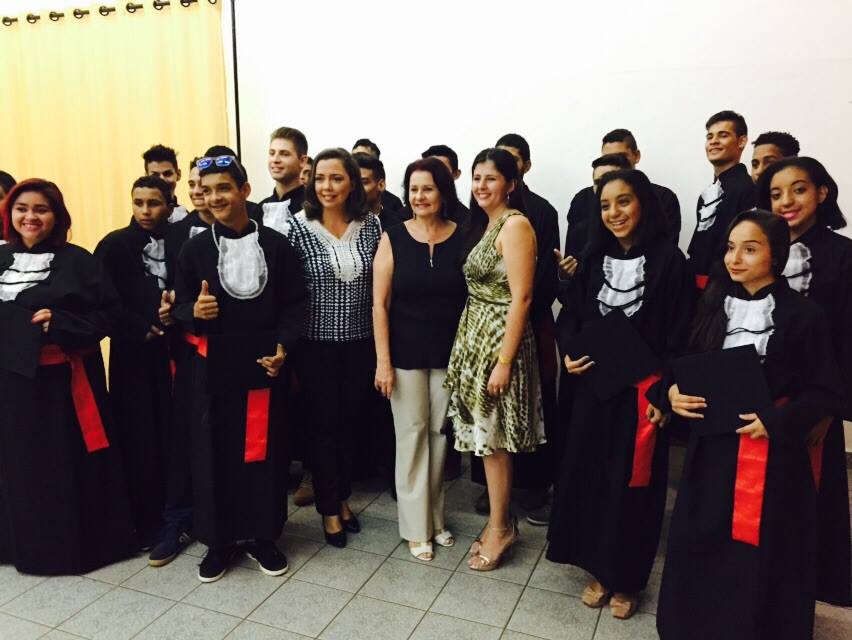 CONTATOS DA SED
SUPERINTENDÊNCIA DE POLÍTICAS DE EDUCAÇÃO – SUPED
Superintendente: Waldir Leonel  - 3318-2228, 3318-2225 e 3318-2367

Coordenadoria De Políticas Para Educação Básica – COPEB 
Coordenador: Hélio Queiroz Daher – 3318-2313


Núcleo de Projetos: Maria Joana Durbem (gestora) – 3318-2309

AJA: Ademir, Eraides, Fabiana, José Augusto, Luciano, Paola, Pedro e Vagner  

Email: projetoajams@gmail.com
Referência
ARROYO, Miguel Gonzáles. A educação de jovens e adultos em tempo de exclusão. Revista Alfabetização e Cidadania, São Paulo: RAAAB, n. 11, abril 2001.
ANDRADE, Gisele gama & Rabelo, Mauro Luiz (orgs.) 2007. A produção de textos no ENEM: desafios e conquistas. Brasília: UnB, 2007.
ATAÍDE, Artur, - Raciocínio Lógico: 5ª série/6º ano – Nível 1,  4ª edição - Recife: Artus Editora, 2011. 
___________, - Raciocínio Lógico: 6ª série/7º ano – Nível1, 4ª edição - Recife: Artus Editora, 2011. 
___________, - Raciocínio Lógico: 7ª série/8º ano – Nível 2, 4ª edição - Recife: Artus Editora, 2011. 
___________, - Raciocínio Lógico: 8ª série/9º ano – Nível 2, 4ª edição - Recife: Artus Editora, 2011
BERBEL, N.A.N. A. A Metodologia da Problematização e os Ensinamentos de Paulo Freire. Londrina: Ed. UEL, 1999.
______________. Metodologia da Problematização com o Arco de Maguerez e sua relação com os saberes de professores. Semina. V28, n2. Ed. jul./dez. 2007.
BUDEL, Gislaine Coimbra e Meier, Marcos. Mediação da aprendizagem na educação especial. 1ª Ed. Curitiba: Ibpex, 2012.
BRASIL. Constituição da República Federativa do Brasil. Brasília, Senado Federal, 1994.
___________. Ministério da Educação. Diretrizes para uma política nacional de educação de jovens e adultos. Cadernos de Educação Básica. Brasília, 1994.
___________. Secretaria de Educação Fundamental. Parâmetros Curriculares Nacionais- PCN: primeiro e segundo ciclos do ensino fundamental. Língua Portuguesa/Secretaria de Estado de Educação Fundamental. Brasília: MEC/SEF, 1997.
___________. Instituto Nacional de Estudos e Pesquisas Educacionais Anísio Teixeira. Redação no ENEM 2013: Guia do Participante. Brasília, DF, 2013.
DANTE, Luis Roberto. Didática da Resolução de Problemas de Matemática. Editora Ática, 2002.
DOLZ. Joaquim; SCHNEUWLY. Bernard. Gêneros orais e escritos na escola. São Paulo: Mercado das Letras, 2004. 
ENGUITA, M. F. Educar em tempos incertos. P. Alegre: Artmed, 2004.
FAUNDEZ, A.Oralidade e escrita: experiências educacionais na África e na América Latina . RJ: Paz e Terra, 1989.
FREIRE, Paulo. Pedagogia da Autonomia, saberes necessários à prática educativa. Rio de Janeiro: Editora Paz e Terr, 2015. 
HOFFMAN. Jussara. Avaliar para Promover. Porto Alegre: Editora Mediação, 2014
HOUAISS. Antônio. Dicionário Houaiss da Língua Portuguesa. São Paulo: Editora Objetiva, 2009.
IMENES, Luiz Márcio.Vivendo a Matemática: Problemas Curiosos. Editora Scipione, 2001.
KUENZER, Acácia  Zeneida. Ensino Médio: construindo uma proposta para os que vivem do trabalho. São Paulo: Cortez, 2000.
LANNES, Rodrigo & Lannes, Wagner. Matemática. Editora do Brasil, 2001.
MARSCUSCHI. Luiz Antônio. Produção Textual, análise de gêneros e compreensão. São Paulo: Parábola, 2008.
MOREIRA, A. F. E SILVA, T. T. (orgs.). Currículo, cultura e sociedade. SP: Cortez, 1999.
NEVES, Lisandra Olinda Roberto. O Professor, sua formação e sua prática. Disponível em: www.centrorefeducacional.com.br/profprat.htm. Acesso em 16 de dez de 2006. 
NÓVOA, António. Professor se forma na escola. In: Nova Escola. Edição n. 142 (maio). São Paulo: Abril Cultural, 2002b.
OLIVEIRA, João Batista Araujo e Oliveira, Clifton Chadwick. Aprender e ensinar. 9ª ed. Belo Horizonte: Instituto Alfa e Beto. 2008.
SOUZA Solange Jobim e. Infância e linguagem Bakhtin, Vygotsky e Benjamin. São Paulo: Papirus, 1ª reimpressão 2012. 
VIGOTSKI, Lev Semenovch.A Formação Social da Mente: O desenvolvimento dos processos psicológicos superiores. São Paulo: Martins Fontes, 7ª edição, 2007.
CONSELHO ESTADUAL DE EDUCAÇÃO. Deliberação CEE/MS n. 9191, de 26 de novembro de 2009 e suas alterações.
_____________. Deliberação CEE/MS n. 7828/2005.
_____________.“Encontro Estadual: A Realidade, os Desafios e as Recomendações da Educação de Jovens e Adultos em Mato Grosso do Sul". Campo Grande/MS, 31/03/2008.
 
VI CONFITEA. Documento Base Nacional Preparatória – “Brasil: educação e aprendizagens de jovens e adultos ao longo da vida”. Brasília, maio de 2008.
 
CONSELHO NACIONAL DE EDUCAÇÃO. Resolução n. 07, de 14 de dezembro de 2010.  
______________. Parecer CNE/CEB n. 11/2010
[...] Mire e veja: o mais importante e bonito, do mundo, isto é: que as pessoas não estão sempre iguais, ainda não foram terminadas- mas que elas vão sempre mudando. Afinam ou desafinam. 
Verdade maior.
 É o que a vida me ensina.


João Guimarães Rosa: Grande Sertão: Veredas


Obrigada à Todos!!!